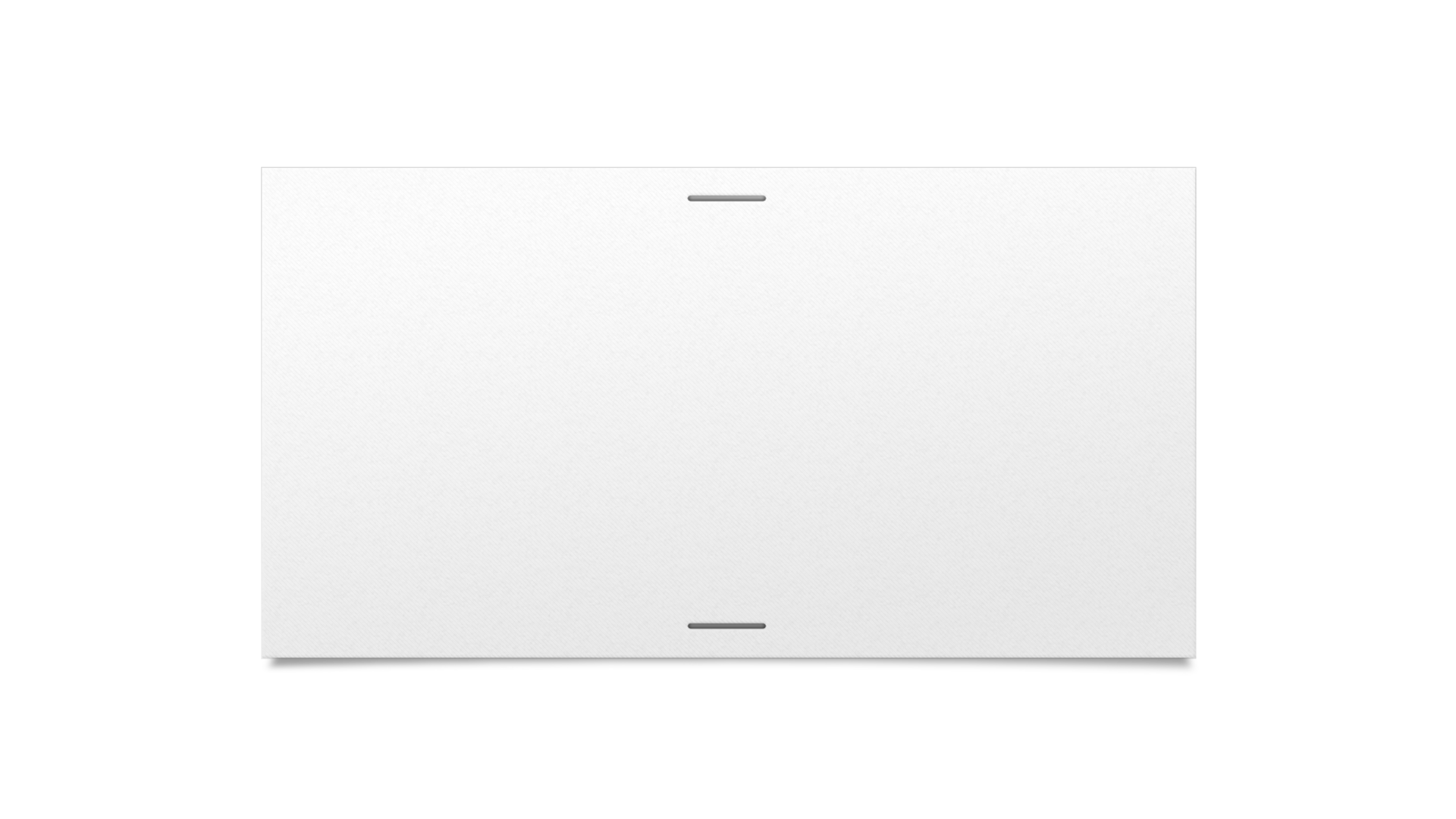 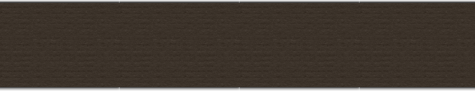 Conjunctions
Tuesday 9th March
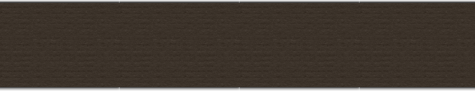 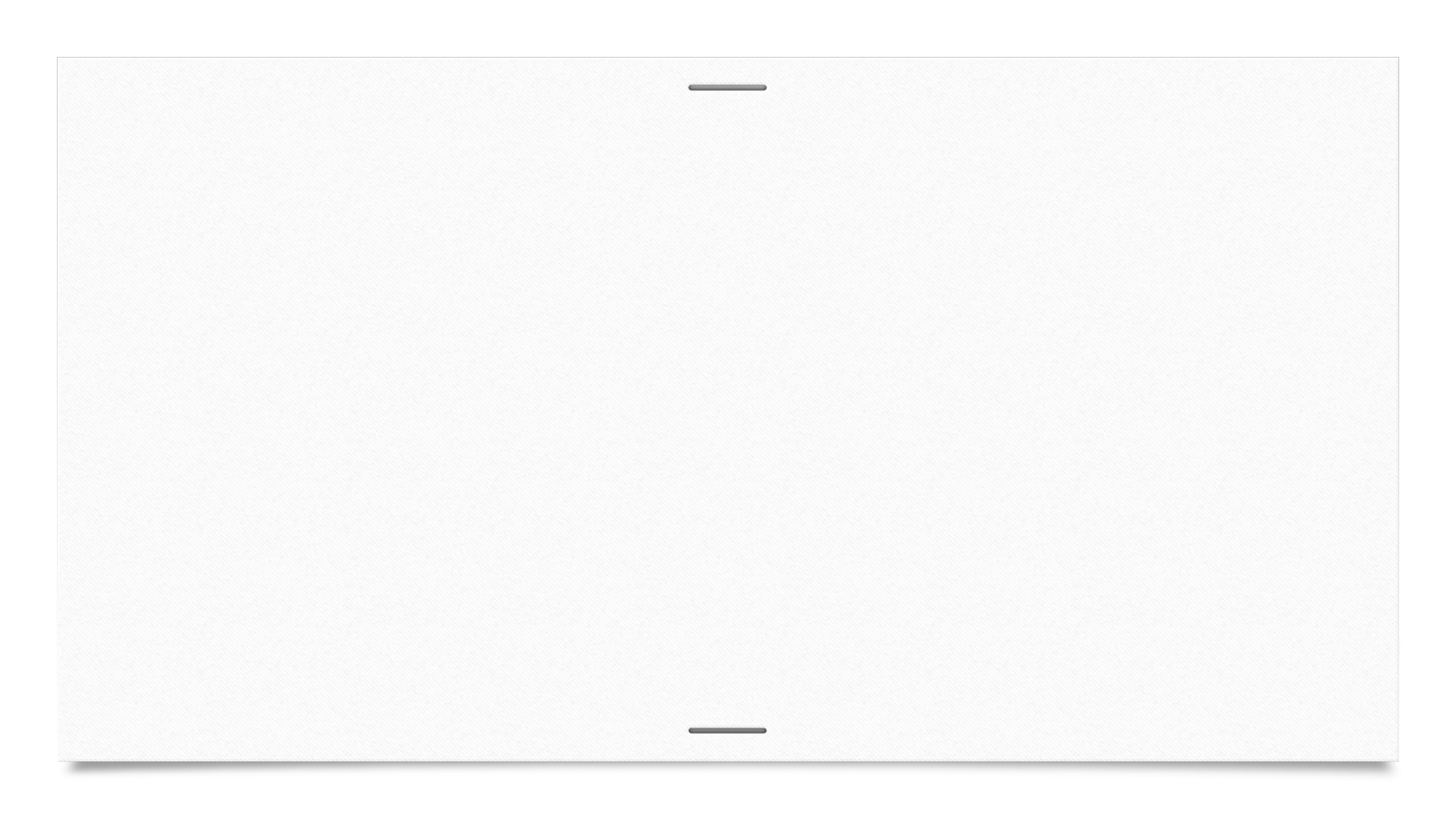 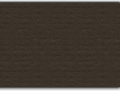 Today…
Learning Intention – We are learning how to use a conjunction to join sentences together.
Success Criteria – 
I can explain what a conjunction is.
I can recognise a conjunction in a sentence. 
I can use a conjunction in a sentence. 
I can make sure my sentences make sense.
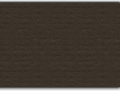 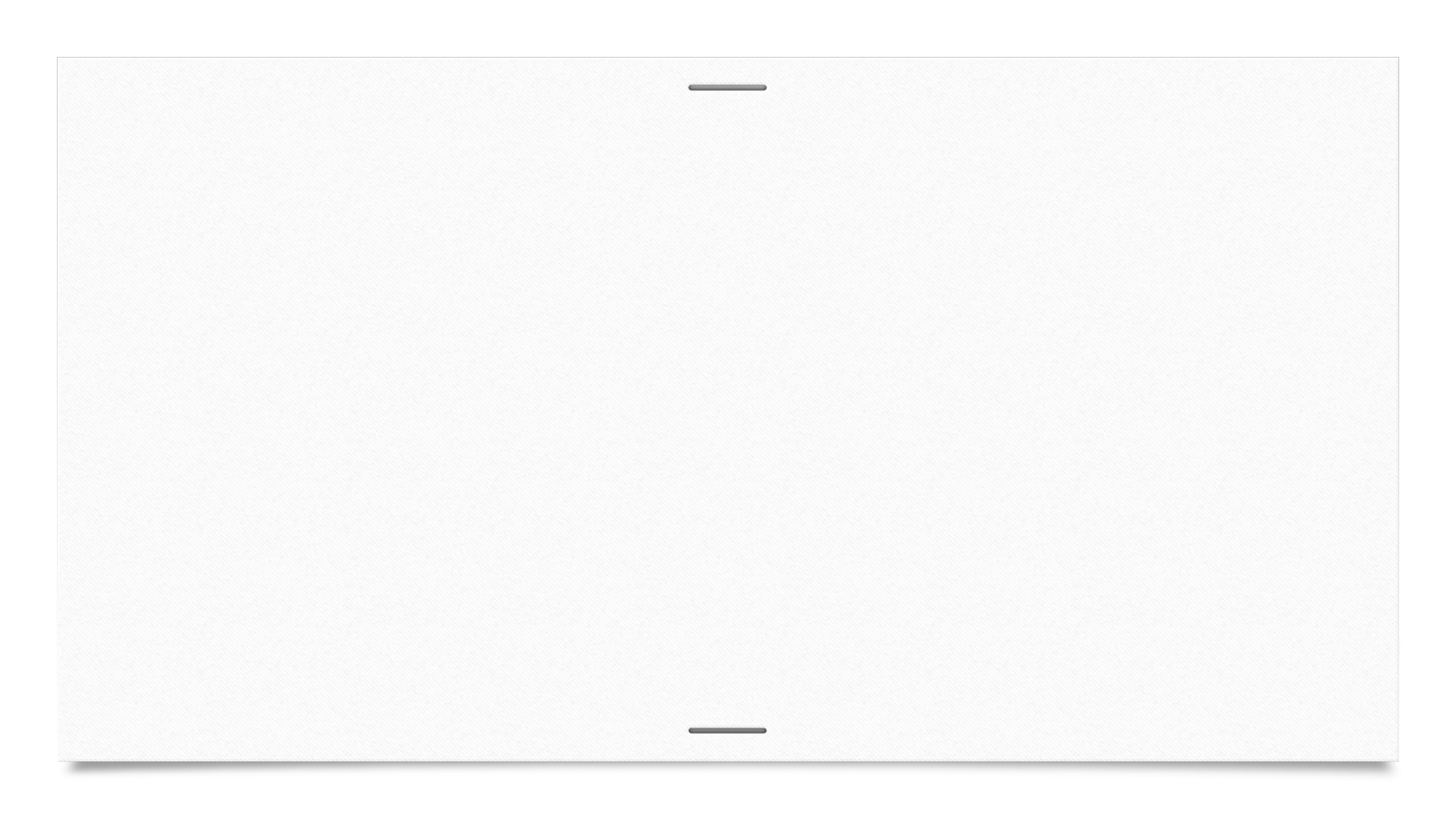 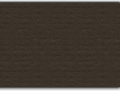 Click on this link!
Click on this link and watch the video before completing the tasks on that web page! Then come back for your tasks!
https://www.bbc.co.uk/bitesize/articles/z6kj2sg
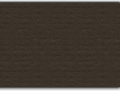 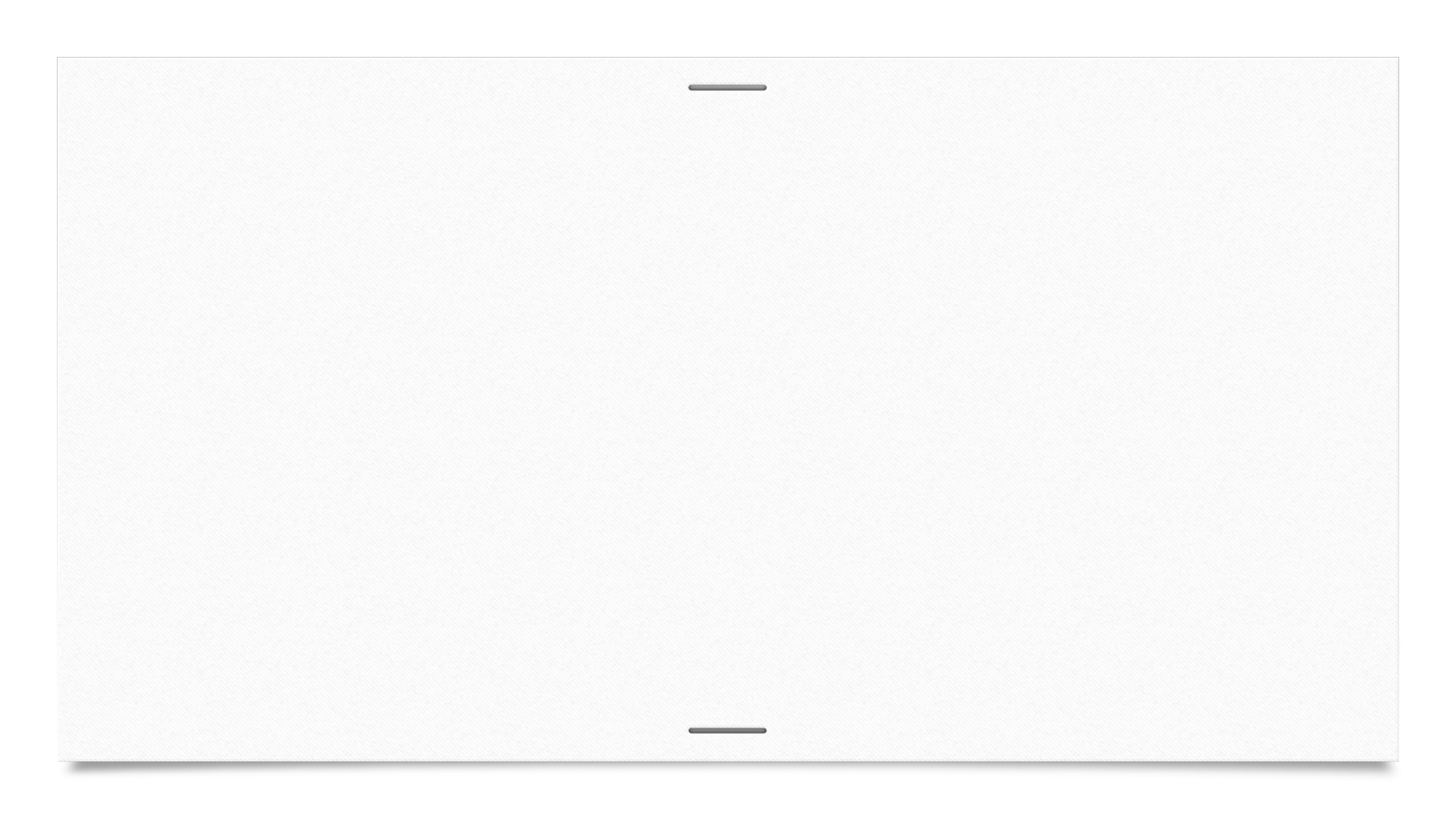 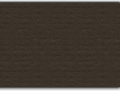 Your Task
On the next slides there are two different tasks.

You can decide which one you are going to do, make sure it is the right challenge for you!

That means it isn’t too easy but also isn’t going to make your brain hurt!
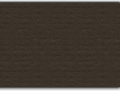 [Speaker Notes: An MSP’s job is similar to that of an MP, but they focus on the people of Scotland. They set off to meet people within the constituency that could be affected by new laws being discussed in the Parliament. It’s important to get their opinions as that’s who the MSPs represent. On a Tuesday they will head to Edinburgh, which is where the Scottish Parliament meets. The MSPs will sit in the Debating Chamber for the first business of their day. Wednesday is another busy day – it’s time to sit in a Committee meeting – they’re discussing new laws and MSPs can express the views of the people in their constituency.
After, MSPs can take time to show groups of senior citizens around the Scottish Parliament, before heading to the Debating Chamber for a debate. Each Thursday, the First Minister must take and answer questions from other MSPs. Whatever an MSP is up to they have to be back in the Debating Chamber by 5pm – that’s when Decision Time is – when MSPs vote on what they’ve discussed that day. On Friday MSPs will travel back to their constituency where they’ll be helping and meeting local people – right through to Saturday. And on Sunday, a day off]
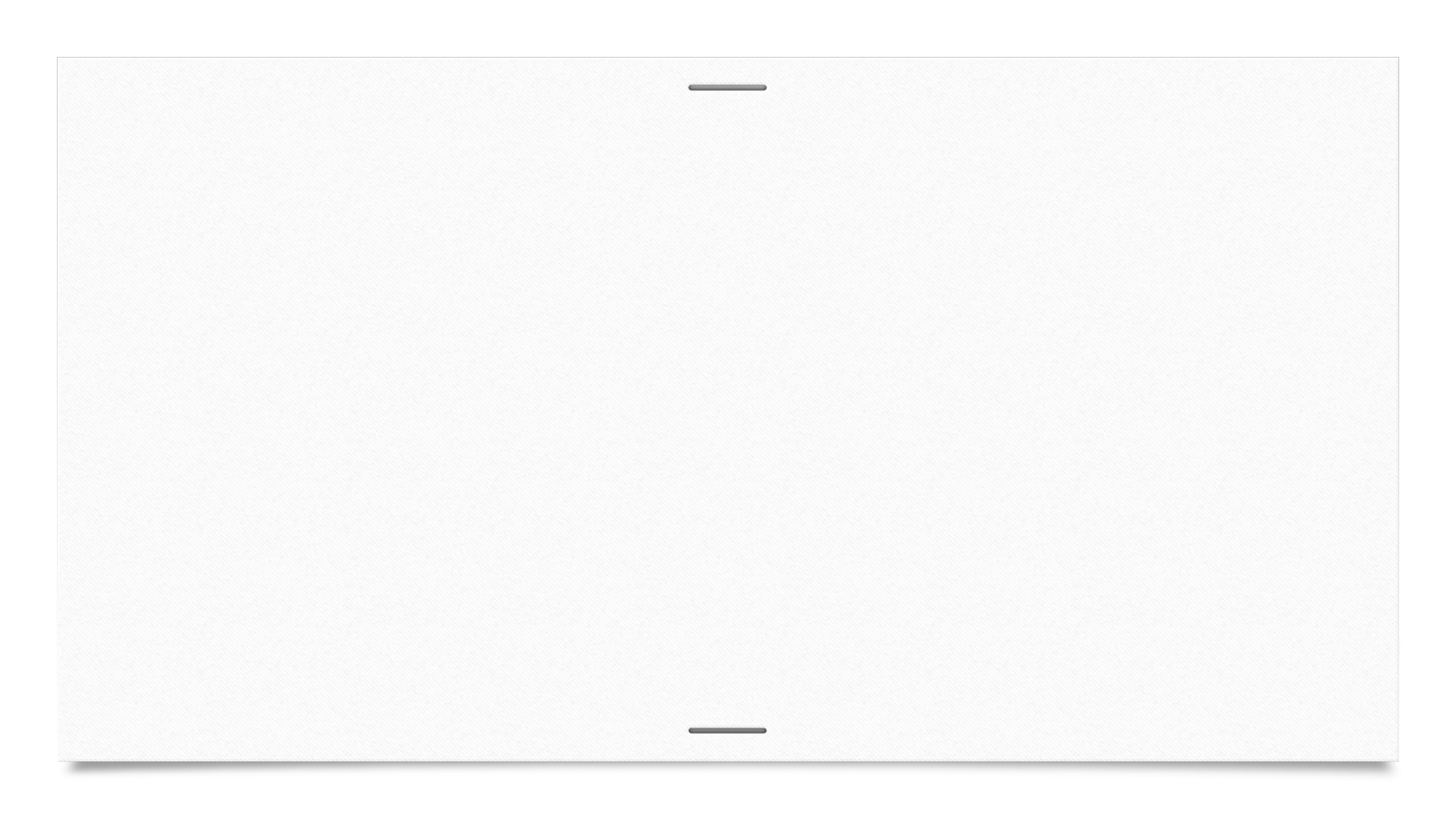 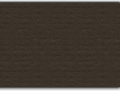 Chilli 1
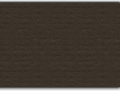 [Speaker Notes: An MSP’s job is similar to that of an MP, but they focus on the people of Scotland. They set off to meet people within the constituency that could be affected by new laws being discussed in the Parliament. It’s important to get their opinions as that’s who the MSPs represent. On a Tuesday they will head to Edinburgh, which is where the Scottish Parliament meets. The MSPs will sit in the Debating Chamber for the first business of their day. Wednesday is another busy day – it’s time to sit in a Committee meeting – they’re discussing new laws and MSPs can express the views of the people in their constituency.
After, MSPs can take time to show groups of senior citizens around the Scottish Parliament, before heading to the Debating Chamber for a debate. Each Thursday, the First Minister must take and answer questions from other MSPs. Whatever an MSP is up to they have to be back in the Debating Chamber by 5pm – that’s when Decision Time is – when MSPs vote on what they’ve discussed that day. On Friday MSPs will travel back to their constituency where they’ll be helping and meeting local people – right through to Saturday. And on Sunday, a day off]
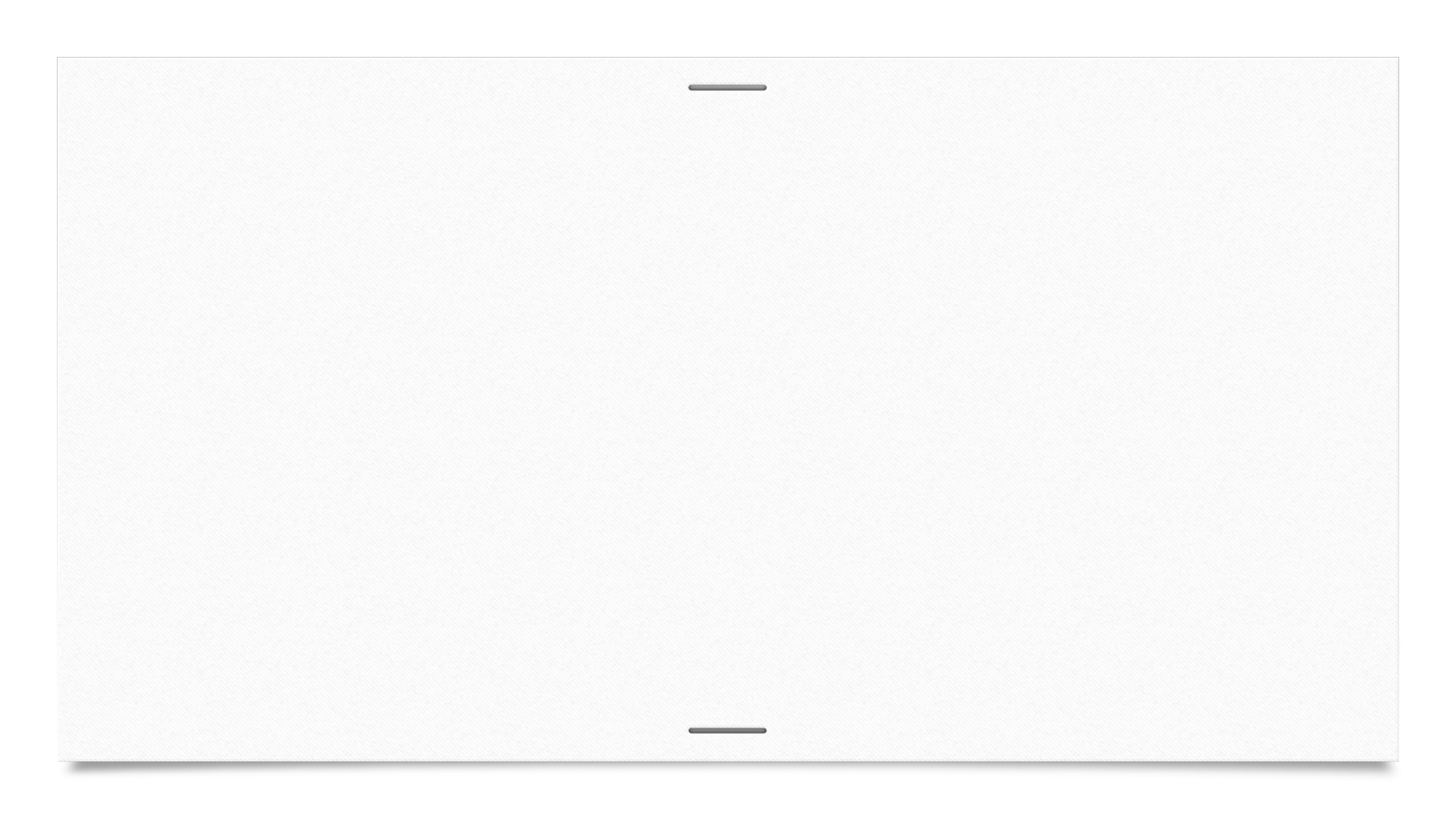 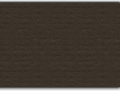 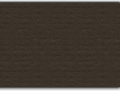 [Speaker Notes: An MSP’s job is similar to that of an MP, but they focus on the people of Scotland. They set off to meet people within the constituency that could be affected by new laws being discussed in the Parliament. It’s important to get their opinions as that’s who the MSPs represent. On a Tuesday they will head to Edinburgh, which is where the Scottish Parliament meets. The MSPs will sit in the Debating Chamber for the first business of their day. Wednesday is another busy day – it’s time to sit in a Committee meeting – they’re discussing new laws and MSPs can express the views of the people in their constituency.
After, MSPs can take time to show groups of senior citizens around the Scottish Parliament, before heading to the Debating Chamber for a debate. Each Thursday, the First Minister must take and answer questions from other MSPs. Whatever an MSP is up to they have to be back in the Debating Chamber by 5pm – that’s when Decision Time is – when MSPs vote on what they’ve discussed that day. On Friday MSPs will travel back to their constituency where they’ll be helping and meeting local people – right through to Saturday. And on Sunday, a day off]
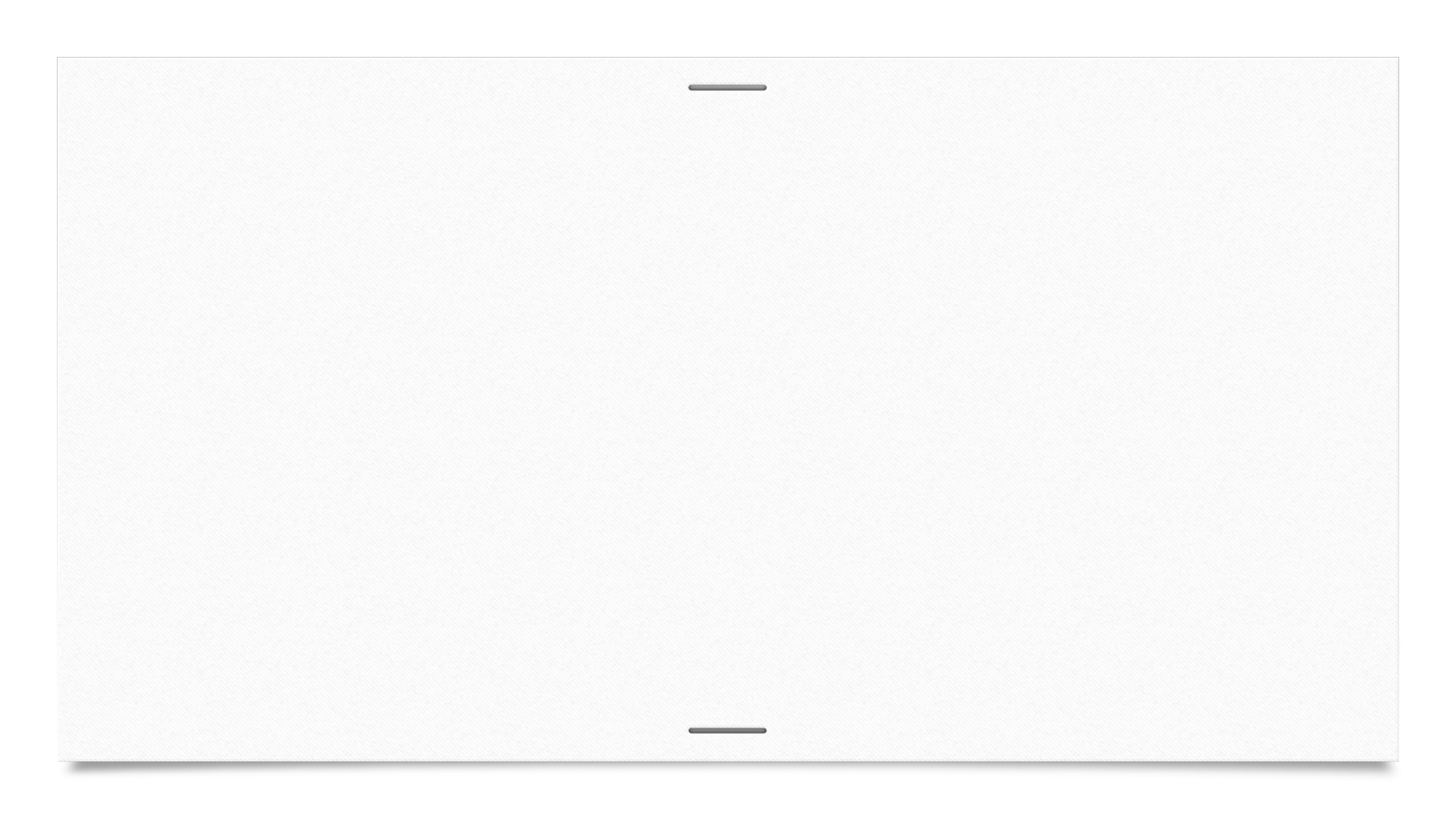 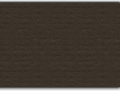 Chilli 2
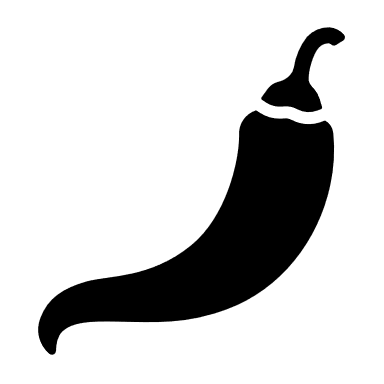 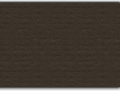 [Speaker Notes: An MSP’s job is similar to that of an MP, but they focus on the people of Scotland. They set off to meet people within the constituency that could be affected by new laws being discussed in the Parliament. It’s important to get their opinions as that’s who the MSPs represent. On a Tuesday they will head to Edinburgh, which is where the Scottish Parliament meets. The MSPs will sit in the Debating Chamber for the first business of their day. Wednesday is another busy day – it’s time to sit in a Committee meeting – they’re discussing new laws and MSPs can express the views of the people in their constituency.
After, MSPs can take time to show groups of senior citizens around the Scottish Parliament, before heading to the Debating Chamber for a debate. Each Thursday, the First Minister must take and answer questions from other MSPs. Whatever an MSP is up to they have to be back in the Debating Chamber by 5pm – that’s when Decision Time is – when MSPs vote on what they’ve discussed that day. On Friday MSPs will travel back to their constituency where they’ll be helping and meeting local people – right through to Saturday. And on Sunday, a day off]
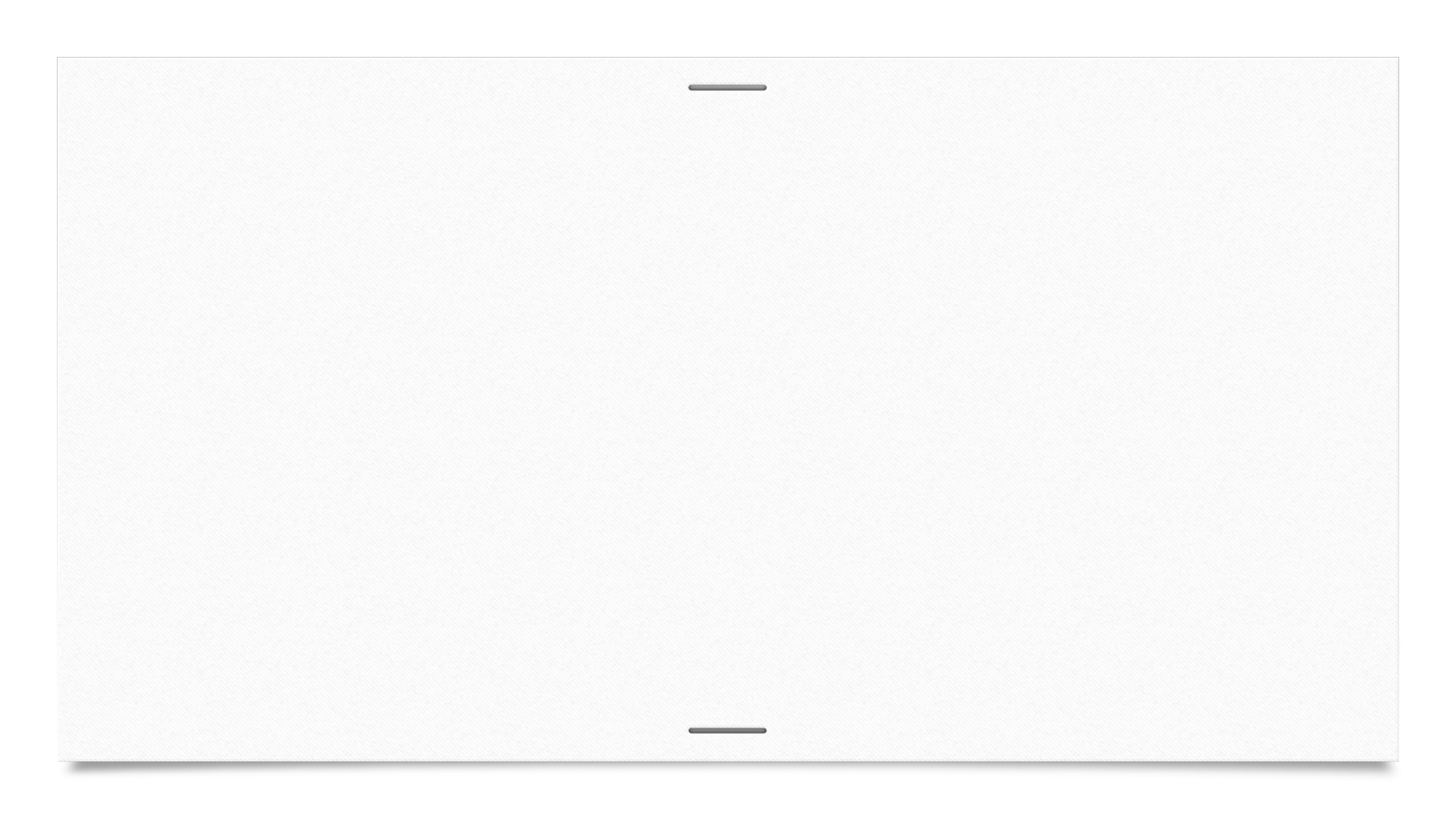 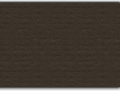 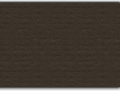 [Speaker Notes: An MSP’s job is similar to that of an MP, but they focus on the people of Scotland. They set off to meet people within the constituency that could be affected by new laws being discussed in the Parliament. It’s important to get their opinions as that’s who the MSPs represent. On a Tuesday they will head to Edinburgh, which is where the Scottish Parliament meets. The MSPs will sit in the Debating Chamber for the first business of their day. Wednesday is another busy day – it’s time to sit in a Committee meeting – they’re discussing new laws and MSPs can express the views of the people in their constituency.
After, MSPs can take time to show groups of senior citizens around the Scottish Parliament, before heading to the Debating Chamber for a debate. Each Thursday, the First Minister must take and answer questions from other MSPs. Whatever an MSP is up to they have to be back in the Debating Chamber by 5pm – that’s when Decision Time is – when MSPs vote on what they’ve discussed that day. On Friday MSPs will travel back to their constituency where they’ll be helping and meeting local people – right through to Saturday. And on Sunday, a day off]